CS 4700 / CS 5700Network Fundamentals
Lecture 1: Logistics
(a.k.a. The boring slides)
Hello!
2
Welcome to CS 4700 / CS 5700
Are you in the right classroom?
Okay, good.
Who are we?
Professor Alan Mislove and Christo Wilson
amislove@ccs.neu.edu
cbw@ccs.neu.edu
West Village H 250 / 348
Office Hours: TBD
Anti-Social Media
3
Don’t friend me on Facebook
It’s nothing personal

Christo on Twitter: @bowlinearl

LinkedIn: if you pass the class, you can add us
Everyone say Hi to the TA
4
Le Chen
chen.le1@husky.neu.edu
Office Hours
Fridays, 10am – 12pm
WVH Lab Area
Why Take This Course?
5
Networks have changed our world
Email, Instant Messaging, Txting, Skype, Facebook
The Web
P2P, Bittorrent, YouTube
Critical for business
Networking is one of the most critical topics in CS
There would be no…
Big Data
Cloud
Apps or Mobile Computing
… without networks
Goals
6
Fundamental understanding about computer networks
All the way from bits on a wire…
… across the tangled web of the Internet…
… to a complex application
Focus on software and protocols
Not hardware
Minimal theory
Project-centric, hands on experience
Programming APIs
Network Simulation
Application-level protocols
Online Resources
7
http://www.ccs.neu.edu/home/cbw/networks.html
Class forum is on Piazza
Sign up today!
Install their iPhone/Android app
When in doubt, post to Piazza
Piazza is preferable to email
Use #hashtags (#homework1, #lecture2, #project3, etc.)
8
Teaching Style
9
3 hour lectures
Breaks every hour. Other suggestions?
I am a network researcher
Things make sense to me that may not make sense to you
I talk fast if nobody stops me
Solution: ask questions!
Seriously, ask questions
Standing up here in silence is very awkward
I will stand here until you answer my questions
Help me learn your names
Say your name before each question
Textbook
10
Computer Networks: A Systems Approach
Peterson and Davie
4th Edition
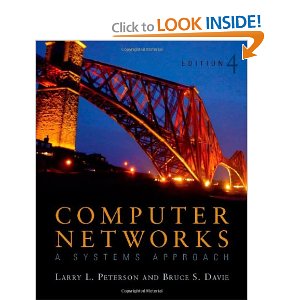 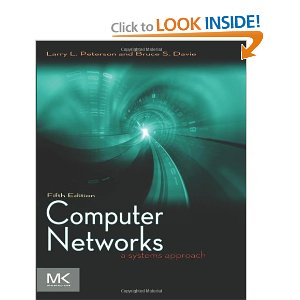 Workload
11
Projects
12
This course is project-centric
Designed to give you real networking experience
Start early!
Seriously, start early!
5 projects
Due at 11:59:59pm on specified date
Use turn-in scripts to submit your code, documentation, etc.
Working code is paramount
Project Logistics
13
Languages
Project 3 will be in TCL/NS2
Project 5 will be in Java (unless you want to get crazy)
You may choose the language for the other projects
Code must compile on the CCIS Linux machines
Project 1 will be released next week
Project questions?
Post them on Piazza!
Project Groups
14
Projects will be completed in groups of two
Unless we have odd numbers…
Don’t mix undergrads/grads (different requirements)
Partner selection
Pick whoever you want
You may switch partners between projects
Do not complain to me about your lazy partner
Hey, you picked them
Can’t find a partner?
Post a message on Piazza!
Late Policy
15
Each student is given 4 slip days that they can use at any time to extend a deadline
You don’t need to ask me, just turn-in stuff late
All group members must have unused slip days
i.e. if one member has zero slip days left, the whole group is late
Assignments are due at 11:59:59, no exceptions
1 second late = 1 hour late = 1 day late
20% off per day late
Paper Reading
16
You will read lots of papers in this class
Some are classics, foundations of existing networks
Others propose newer, more advanced designs
List of papers are on the website
2-4 papers per week, to be read before lecture
Each student will be assigned to lead discussion on 2 papers during the semester
This is your participation grade
This is not optional
Participation Grade
17
Two people will be randomly assigned to lead discussion of each paper
One person is the champion
One person is the critic
Leaders will post summaries and discussion to Piazza
A couple paragraphs summarizing the problem, the approach to solving it, and key results
Champions: defend the solution, talk about why this paper is important
Critics: point out shortcomings, and discuss alternative approaches
Participation is 5% of your grade
Discussion leads will be posted on Piazza shortly
In Class Participation
18
This is a senior/masters level course
I’m not taking attendance
I don’t care if you skip lecture
However, be warned:
I may call on people in class (at random) to summarize papers
If I call you and you’re not here (or haven’t read)…
That said, please come and participate!
Ask questions!
Ideally, I want to know everyone’s name by the end of the semester
Exams
19
Midterm and Final
3 hours, in class
The final will be cumulative
All exams are:
Closed book, closed notes, leave the laptop at home
If I see a smartphone, I will take it and sell it on Ebay
Grade Changes
20
Must be submitted in writing
Specify the problem(s) you want regraded
For each problem, explain why the grade is in error
Don’t sweat the small stuff
Regrading does not make me a happy Professor
If the change is <5% of the grade, don’t bother
Cheating
21
Do not do it
Seriously, don’t make me say it again
Cheating is an automatic zero
Will be referred to the university for discipline and possible expulsion
Project code must be original
You and your groupmates only
Unless we give you starter code, obviously
StackOverflow/Quora are not your friends
If you have questions about an online resource, ask us
Final Grades
22
At the end of the semester, all of your grades will sum to 100 points


4 + 8 + 12 + 16 + 20 + 15 + 20 + 5 = 100
Final grades are based on a simple scale:
A >92, A- 90-92, B+ 87-89, B 83-86, B- 80-82, …
I don’t curve grades
Exams
Projects
Participation
Questions?
23